Jahresversammlung 20xx
Datum, Ort
Herzlich willkommen
Schön,
dass Du da bist!
[Speaker Notes: Was für eine Freude, dich und euch hier zu sehen. Herzlich Willkommen zur DV des SKF im Stadtsaal WilIch begrüsse euch im Namen des Verbandsvorstands und der Geschäftsstelle ganz herzlich. 
Mitglieder aus Frauengemeinschaften bzw. Ortsvereinen
Aus den Kantonalverbänden
Aus den Mitgliedsverbänden Willkommen ihr Einzelmitglieder, die ihr euch teilweise schon gestern Abend zum Austausch getroffen habt. Willkommen alle ehemalige Mitglieder aus dem Verbands- bzw. Zentralvorstand, aus Kantonalverbänden und Ortsvereinen.
Un accueil chaleureux à toutes les femmes francophones 
Benvenuti a tutte le donne di lingua italiana 
iou salidel cordialmein tutt las dunnas da lungatsch-mumma rumontsch 


Einen besonderen Willkommensgruss an euch Frauen unter uns, die zum ersten Mal an einer DV des Dachverbandes teilnehmen. Ich hoffe, euch tut die SKF-Luft gut und ihr fühlt euch wohl. Ich zünde eine Kerze an für all jeneIch lade Sie und euch ein, einen Moment innezuhalten und 

Die FrauenBande ist per Du!  Ich werde daher auch an dieser Delegiertenversammlung dieses DU bzw. das IHR und EUCH gebrauchen. Ich hoffe, dass Sie, liebe Gäste, sich dadurch positiv vereinnahmt und für einen Tag als Teil der FrauenBande fühlen.
 
Begrüssung der Gäste: Separate Liste 
Liebe Gäste, schön, dass Sie / dass ihr heute mit uns hier in Will seid. Herzlichen Dank für dieses Zeichen der Wertschätzung und Verbundenheit gegenüber dem Frauenbund.
Grüsse in die Nähe und Ferne schicke ich an die vielen, die sich für die heutige DV entschuldigt haben. Es ist eine lange Liste von Frauen und Männern, die sich mit dem SKF verbunden fühlen. Das tut gut!]
Begrüssung und Dank an Unterstützer:innen
xx
[Speaker Notes: Stadt Wil CHF 500 und Stadt St. Gallen CHF 500  zusammen 1000 ans Apéro (kommt erst noch)
Katholische Pfarr- und Kirchgemeinde Wil CHF 250 (schon bezahlt worden)]
Ablauf/Programm
xx
[Speaker Notes: Stadt Wil CHF 500 und Stadt St. Gallen CHF 500  zusammen 1000 ans Apéro (kommt erst noch)
Katholische Pfarr- und Kirchgemeinde Wil CHF 250 (schon bezahlt worden)]
Grussworte
[Speaker Notes: Ich freue mich sehr, die zwei ersten Grussworte anzukünden.]
Statutarische Geschäfte
Wahl der Stimmenzählerinnen
Jahresbericht 20xx
Jahresrechnung 20xx
Budget 20xx
Mitgliederbeiträge 20xx
Verabschiedungen und allfällige Gesamt-Erneuerungswahlen Vorstand
Allfällige Statutenrevision
Anträge
Aktuelles beim Verein
Verschiedenes
[Speaker Notes: Somit eröffne ich den statutarischen Teil der Delegiertenversammlung 2022
Die Einladung zur heutigen DV, inkl. Traktandenliste wurde termingerecht versandt. Unter Verschiedenes hat es wie immer Raum und ein Saalmikrophon, damit ihr eure Fragen, Lob und Tadel einbringen könnt.

Das Protokoll der heutigen DV wird von Claudia Limacher von der Geschäftsstelle verfasst. Herzlichen Dank, liebe Claudia, für deinen kompetenten Einsatz auch an dieser DV. 
 
Das Protokoll wird wie gewohnt online gestellt. Vom 20. Juni bis am 20. Juli 2022 habt ihr die Möglichkeit, das Protokoll auf unserer Webseite zu lesen und Einwände einzubringen. Anschliessend wird es vom Verbandsvorstand definitiv verabschiedet. 
Ich stelle fest, es sind:

___________	Anwesende Stimmen im Saal	

Da wir mit dem einfachen Mehr abstimmen, ist kein absolutes Mehr erforderlich. Ausgezählt wird dann, wenn ich von Auge keine klare Mehrheit erkenne.]
1. Wahl der Stimmenzählerinnen
xx xx
xx xx
[Speaker Notes: 1. Wahl Stimmenzählerinnen
Wir schlagen euch folgende Frauen vor und ich bitte die Genannten, aufzustehen.

Judith Bolzern
Ursula Camenzind
Sandy Kast
Patricia Monsch
Anita Popp

Wir danken euch für diesen Dienst mit einem zustimmenden Applaus. 
Da wir gemäss den geltenden Statuten mit dem einfachen Mehr abstimmen, ist kein absolutes Mehr erforderlich. Ausgezählt wird dann, wenn ich von Auge keine klare Mehrheit erkenne.]
2. Jahresbericht 20xx
Erläuterungen
[Speaker Notes: Auch dieses Jahr geht der gepunktete rote Faden chronologisch durch unsere Aktivitäten und beleuchtet besonders den Aspekt des politischen Wirkens unseres Verbandes. Die Komposition der Beiträge ist für unsere Kommunikationsfrauen jedes mal wie jonglieren, denn es ist das Ziel, neben den besonderen Highlights auch die ganze Breite von Tätigkeiten des Dachverbands aufzuzeigen. 2021 war das Jahr, indem wir 50 Jahre Frauenstimm- und Wahlrecht zurückschauten und uns fragten, wie denn unsere Demokratie sich heute weiterentwickeln müsste, um diesen Namen wirklich zu verdienen.  Zum anderen haben wir als Verbandvorstand entschieden, die Partizipation im SKF zu erhöhen und die FrauenBande fluider und durchlässiger zu machen.  Dass der SKF digital kann, haben wir im ersten Corona-Jahr gelernt und im letzten Jahr erprobt. Mit dem SKF-Forum haben wir ein neues hybrides Format lanciert, das heisst wir waren gleichzeitig vor Ort und digital mit euch SKF-Frauen, mit Gästen und Künstler:innen da. Es war eine coole Erfahrung zu erkennen: Wir können das! Und dann noch richtig gut!

Das kirchenpolitische Engagement war 2021 wiederum gross. Frauen aus dem VV haben sich massgeblich dafür engagiert, dass die Allianz Gleichwürdig Katholisch gebildet wurde und das Projekt gut finanziert wird. Dazu später noch mehr. Viele von uns haben sich zudem in offiziellen Gremien zur Erneuerung der Kirche eingesetzt, mit der Bischofskonferenz und im Rahmen des Synodalen Wegs, den Papst Franziskus initiiert hat.

Kaum an der grossen Glocke aber immer mitschwingend sind unsere beiden Werke – dem Solidaritätsfonds SOFO und das Elisabethenwerk. Beide sind verhältnismässig klein aber fein und geniessen hohes Ansehen, weit über den SKF hinaus. Wir sind solidarisch mit Frauen hier in der Schweiz und im globalen Süden. Das ist Teil unseres Selbstverständnisses.

Und nun die Frage an euch? Haben wir das Richtige getan, um unseren Auftrag in eurem Sinne zu erfüllen? Habt ihr Fragen, Kritik oder Lob zum Wirken der Geschäftsstelle und des Verbandsvorstands. Das Mikrophon zum Jahresbericht 2021 ist offen! 
Mit der Zustimmung oder Ablehnung dieses Berichtes drückt ihr aus, wie ihr das konkrete Wirken des Dachverbands beurteilt. Daher stimmen wir über den Jahresbericht mit Stimmkarten ab.
 Wer dem Bericht zustimmt. / Wer den Bericht ablehnt. / Enthaltungen]
3. Jahresrechnung 20xx
Erläuterungen
in CHF

	20xx	  VJ
Ertrag	xx	 xx
Aufwand	-xx	-xxJahresergebnis	xx	xx
Bilanz 20xx
in CHF

		
Vereinskapital	xx	+xxTotal Bestand neu	xx	+xx
[Speaker Notes: Kapital per Ende 2021:

Das Fondskapital beträgt 1,6 Millionen Franken

Das Organisationskapital 2.0 Millionen Franken

Total Bestand beträgt neu 3.6 Millionen Franken.]
Bericht Revisionsstelle
Durchgeführt von xx
[Speaker Notes: Hinweis auf Revisionsbericht im Finanzbericht]
Genehmigung der Jahresrechnung 20xx
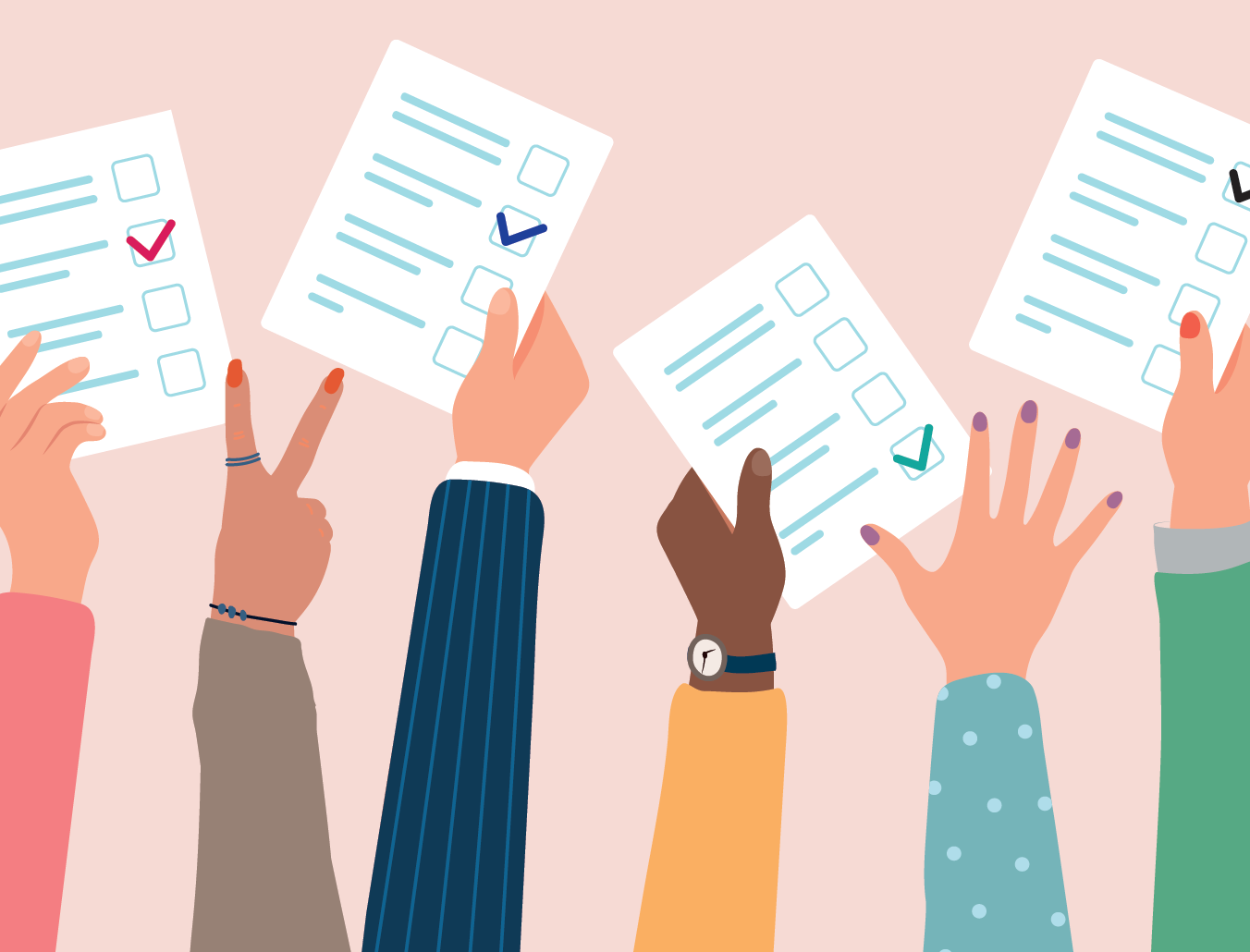 [Speaker Notes: Abstimmung Jahresrechnung 2021

Dann bitte ich alle Stimmberechtigten, über die Jahresrechnung 2021 abzustimmen.Wer der Jahresrechnung zustimmt und den Verbandsvorstand für das Geschäftsjahr 2021 entlastet, bitte mit der Stimmkarte bezeugen.
 
Dank an Mirjam Meier, die die Rechnung zum letzten Mal geführt und abgeschlossen hat und unsere Geschäftsstelle unterdessen verlassen hat.Danke auch an die Revisionsstelle BDO unter der Leitung von Andrea Spichtig.]
4. Budget 2022
Weltgebetstag WGT (Anteil SKF)
Elisabethenwerk
Solidaritätsfonds für Mutter und Kind
Verbandsauftrag 
Gesamtbetriebsrechnung
Budget Fonds / Kapital
Bilanz 
Bericht Revisionsstelle
4. Budget
in TCHF

	 B 20xx	 R 20xx
Ertrag	xx	 xx
Aufwand	-xx	-xxJahresergebnis	xx	xx
Budget Kapital 20xx
in TCHF

	B 20xx	  R 20xx
Vereinskapital	xx	xx
5. Mitgliederbeiträge 20xx
pro Mitglied 	CHF	xx
[Speaker Notes: Erklärung zum Meccano der Beiträge: OV > KV (+ EM) > Dachverband (+ EM)

Der VV beantragt keine Veränderung bei den Mitgliederbeiträgen.

Gibt es dazu Fragen oder Bemerkungen?]
6. Verabschiedungen und Wahlen
Herzlichen Dank
xx xx
xx xx
Neuwahl
xx xx
xx xx
Gesamterneuerungswahl Vereinsvorstand
Allensfalls mit Wahl in bestimmte Chargen wie Präsidentin, Vizepräsidentin, Kassier…
[Speaker Notes: 6. Gesamterneuerungswahl Verbandsvorstand
Zu diesem Traktandum gibt es zwei gute und zwei schlechte Nachrichten. Ich wechsle damit ab:
Die erste Schlechte: Wir können unseren Vorstand in diesem Jahr nicht erweitern, auch wenn wir uns dies sehr erhofften. Mehrere Frauen haben Interesse an einer Mitarbeit gezeigt. Aus ganz unterschiedlichen Gründen ist aber keine Zusammenarbeit geglückt. Das Engagement von 15 bis 20 % ist für viele doch eine grosse Hürde.

Die erste gute Nachricht: unser Team bleibt konstant, es gibt keinen Rücktritt. Alle sechs stellen sich zur Wiederwahl. 
Die zweite gute Nachricht ist:  Wir sechs sind sehr divers in Bezug auf Herkunft, Alter, berufliche Laufbahn oder Konfession. 

Und die zweiter Herausforderung ist, die Diversität im VV noch zu erhöhen: Wir wünschen uns weitere Frauen aus dem SKF, also aus OV oder KV, die nicht in der Innerschweiz leben.  Aktuell bin ich als Ostschweizerin die einzige Nicht-Innerschweizerin. Und wir wünschen uns auch Frauen, die noch andere berufliche oder kulturelle Erfahrungen einbringen. 

Eine Amtsdauer im VV beträgt drei Jahre, Frauen, die dazwischen gewählt werden, werden bei den Gesamterneuerungswahlen auch neu gewählt.
So geht es also heute zum einen um die Wiederwahl des Gesamtvorstandes und zum andern um die Wahl der Präsidentin, der Vize-Präsidentin und der Finanzverantwortlichen im VV.> Wir schlagen vor, dass wir den gesamten Vorstand in globo wählen, und dann die besonderen Funktionen einzeln.
So stellen wir uns gegenseitig kurz vor und geben uns dazu das Mikrophon weiter:Simone an Katharina
Katharina an Iva
Iva an Miriam
Miriam an Fabienne
Fabienne an Karin
Karin an Simone

> Gibt es dazu von jemandem Vorbehalte oder einen Antrag, die VV-Mitglieder einzeln zu wählen?
> Wer den gesamten VV für weitere drei Jahren wählt, mit Stimmkarte bezeugen.]
Wahl der Revisionsstelle 20xx-20xx
xx xx
[Speaker Notes: Wahl Revisionsstelle
Aufgrund der sehr angenehmen Zusammenarbeit mit unserer Revisionsstelle beantragen wir, die BDO AG Luzern als externe Revisionsstelle wieder zu wählen für eine Amtsperiode von weiteren drei Jahren.Gibt es Fragen oder Bemerkungen zu diesem Vorschlag?

Wahl: für die Wahl der BDO AG / dagegen / Enthaltungen]
7. Statutenrevision
Darstellung in drei Spalten:
Bisherige Version 

20xx
Neue Formulierung

und Nummerierung
Begründung der Änderung

Art der Änderung 
Redaktionell
Inhaltlich
Rechtlich
[Speaker Notes: Traktandum 7 – Statutenänderung
Wenn ich beim Jahresbericht davon gesprochen habe, dass der SKF fluider und agiler sein soll, meinen wir damit unsere Kultur, die Kommunikation und Handlungsfähigkeit. Dazu braucht es im Hintergrund eine Grundordnung, die von den Mitgliedern festgelegt gemeinsam geschaffen wird und an die sich alle zu halten haben. Diese hat sich der Zeit anzupassen. Die letzte Version stammt aus dem Jahr 2016.
Die Statutenänderungen, die der VV euch heute vorschlägt, wurden bereits an der Herbstkonferenz 2019 diskutiert und von einem Redaktionsteam in diese Form gebracht. Weil wir nicht schriftlich über diese Änderungen abstimmen lassen wollten, mussten sie nun zwei Jahre ausharren. 

Ihr seht drei Spalten: Die bisherige Version, die neue Formulierung und die Begründung zur Änderung

Dabei gibt es verschiedene Kategorien von Änderungen, die ich euch gerne im Grundsatz erläutere:1. Redaktionelle Änderungen:Das sind sprachliche Anpassungen, um die Statuten zu vereinfachen und das Gleiche immer Gleich zu formulieren.
2. Inhaltliche ÄnderungenNeue Funktionen, Zuständigkeiten oder Aufgaben

3. Rechtliche Änderungen
Neue Rechte oder Pflichten von Personen oder Gremien]
​7.1 Redaktionelle Änderungen
Z.B. Sprachliche Präzisierungen 

Vereinheitlichung von Begrifflichkeiten  

Nutzen von geläufigen Abkürzungen Mitgliederversammlung MV

Anpassung der Artikel-NummernBisher xx Artikel, neu xx Artikel
[Speaker Notes: Traktandum 7 – Statutenänderung
1. Redaktionelle Änderungen
Sprachliche Präzisierungen 
Vereinheitlichung von Begrifflichkeiten  Mitglieder Verbandsvorstand
Nutzen von geläufigen Abkürzungen Delegiertenversammlung DV, Herbstkonferenz HK
Anpassung der Artikel-NummernBisher 31 Artikel, neu 26 Artikel]
​7.2 Inhaltliche Anpassungen
Artikel 2Beschreibung
[Speaker Notes: Traktandum 7 – Statutenänderung
Dann gibt es inhaltliche Anpassungen: Die grösste betrifft Artikel 2 und 3, die dann einen Rattenschwanz an Änderungen bei anderen Artikeln auslösen:
Art 2: Nutzung der Begriffe Mitgliederverband und Interessenverband, die für den SKF wesentlich sind  Dann auch in Artikel 2 erweitern wir unser Selbstverständnis als Mitgliederverband mit der feministischen Ausrichtung
Art 3: Sind die Aufgaben des SKF aufgelistet. Da sich diese mit den neun Punkten unseres Leitbilds decken, haben wir gleich die Sätze des Leitbildes in die Statuten aufgenommen. Sie sind präziser und umfassender formuliert.

Anstelle von Schweizerischen Frauenorganisationen öffnen wir die Kollektivmitgliedschaft für nationale und regionale Frauenorganisationen. Dies wird noch Thema unter Traktandum Anträge.
.]
Diskussion und Genehmigung der Statuten
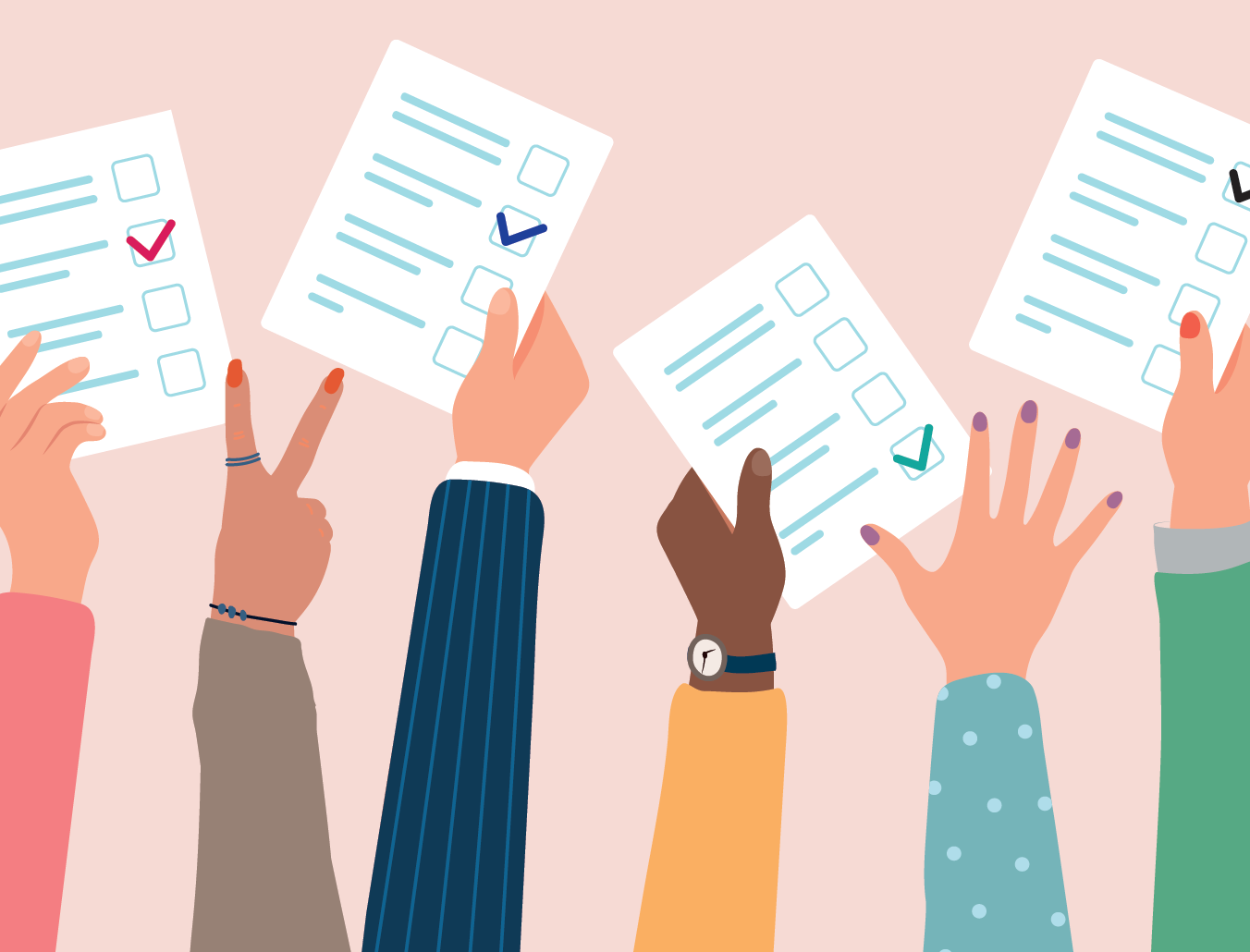 [Speaker Notes: Diskussion und Genehmigung Statutenänderungen 

Gibt es Fragen oder Bemerkungen zu den Statuten.

Abstimmung über alle Änderungen.> Zweidrittel der Anwesenden Stimmen notwendig. Ja
Nein
Wenn unklar bitte auszählen!]
​Anträge
Antrag
Aktuelles beim SKF
xxx
[Speaker Notes: Synodaler Prozess:
Treffen und Papier pro Bistum
30.5. in Einsiedeln: nationale Versammlung arbeitet Papier für die Schweiz aus
Herbst 2023: Synode über die Synodalität in Rom]
Termine 20xx
Mitgliederversammlung
xx. Monat 20xx
10. Verschiedenes und Grussworte
Gibt es Fragen, Anregungen, Kritik, Lob?
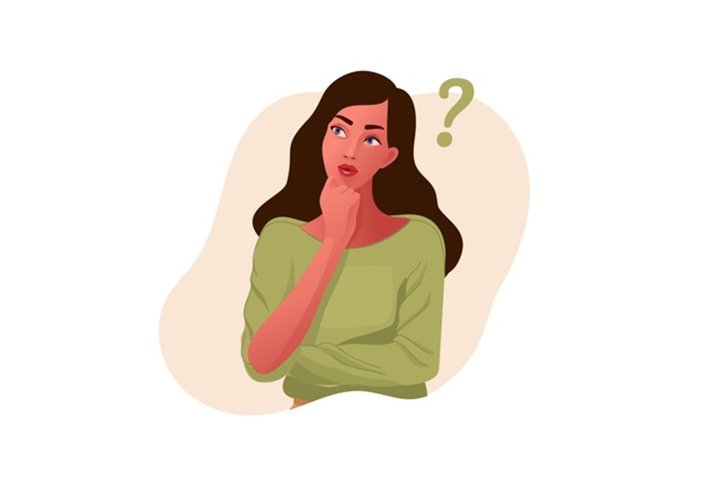 [Speaker Notes: 10. VerschiedenesGrussworte
Nun freue ich mich auf die Grussworte weiterer Gäste und gebe gerne das Wort an:
Bischof Markus BüchelVerantwortlich für "Frauenfragen" in der SBK
Anne ChallandesPräsidentin des Schweizerischen Bäuerinnen- und Landfrauen-Verbandes SBLVIm Namen der Schweizerischen Frauendachverbände
Vroni Peterhans-SuterVertreterin SKF in WGT und andante]
Weiteres Programm
xx.xx Uhr xxx
[Speaker Notes: Ende des statutarischen Teils

Gibt es Rückfragen, Vorbehalte zur heutigen Versammlungsführung?
Damit schliesse ich den offiziellen Teil der DV.
 
Ankündigung Nachmittagsprogramm Wort an XX
 
12.30 Uhr Mittagessen «En Guete!»
13.15 Uhr Büchertisch «Mächtig stolz!»
                 Stand EW / SOFO
                 Fotos im Foyer14.00 Uhr Konzert Trio Artemis
Nun sind wir alle zum Mittagessen eingeladen und treffen uns anschliessend um 14.00 Uhr für das Nachmittagsprogramm. Das Essen wird serviert.
En Guete!]
Ende der Mitgliederversammlung 20xx
[Speaker Notes: Abschluss der DV
Dank an alle Beteiligten für die Gestaltung der DV- KV St. Gallen als GastgeberInnen-KV- den Frauen der Geschäftsstelle, allen voran Danielle, Karin und Claudia- und euch allen, die ihr mit uns den Frauenbund belebt!

- Tisch-Dekomaterial!
- Give-Aways beim Ausgang: Getränk und Badekonfetti des KV AG
- Teebeutel zugunsten von Elisabethenwerk]
Danke und gute Heimreise!
Tschüss!A bientôt!
Ci vediamo!
A revair
[Speaker Notes: Gute Heimreise und hoffentlich bis bald!]